Kynningarfundur um markaðssetningu sótthreinsivara
Dagskrá
Markaðssetning efnavara og ábyrgð iðnaðarins
Bergþóra Hlíðkvist Skúladóttir, teymisstjóri 
Reglugerð nr. 878/2014 um sæfivörur
Elín Ásgeirsdóttir, sérfræðingur 
Framkvæmd eftirlits með efnum og efnablöndum
Gunnþóra Elín Erlingsdóttir, lögfræðingur
Markaðssetning efnavara og ábyrgð iðnaðarins
Kynningarfundur um markaðssetningu sótthreinsivara
Umhverfisstofnun 21. apríl 2015
Bergþóra Hlíðkvist Skúladóttir
Teymisstjóri efnateymis
Efnin eru allt í kringum okkur
Meginmarkmið laga og reglugerða að stuðla að öruggri notkun efnavara og koma í veg fyrir að þær valdi skaða á heilsu fólks og umhverfi
Öryggi og gæði í fyrirrúmi
Hættulegustu efnin bönnuð eða háð takmörkunum
Þeir sem markaðssetja efnavörur bera ríka ábyrgð að tryggja löglegar vörur á markaði
[Speaker Notes: Komið þið sæl
Efnavörur koma víða að góðum notum en geta verið hættulegar ef þær eru ekki meðhöndlaðar á réttan hátt. Lög og reglugerðir í þessum málaflokki hafa það meginmarkmið að stuðla að öruggri notkun og koma þannig í veg fyrir að þær skaði heilsu fólks og umhverfi. Niðurstöður rannsókna hafa leitt til þess að notkun hættulegustu efnanna er nú bönnuð eða um þau gilda strangar takmarkanir. Einnig er krafa á framleiðandann að hann sýni fram á að varan hafi þá verkun sem hann fullyrðir að hún hafi, sem er afar mikilvægt. Því má segja að þessi málaflokkur snúist að mörgu leyti um öryggi og gæði, okkur öllum til hagsbóta. Það fylgir því rík ábyrgð að markaðssetja efnavörur.]
Sæfivörureglugerðin
Fjallar um markaðssetningu og notkun sæfivara sem notaðar eru til að vernda menn, dýr, efni og hluti gegn skaðlegum lífverum eins og meindýrum og bakteríum
Meginmarkmiðið að samræma og bæta markaðsreglur innan EES og tryggja vernd manna og umhverfi
Stuðlar að fækkun dýratilrauna með kröfu á fyrirtæki að deila upplýsingum
Meginreglur
Allar sæfivörur þurfa markaðsleyfi áður en þær eru markaðssettar, og þarf þá að vera búið að áhættumeta og samþykkja þau virku efni sem sæfivaran inniheldur
Undantekningar á tímaramma í vissum tilfellum, t.d. 
Ef virka efnið er hluti af Endurskoðunaráætluninni
Ef virka efnið er nýtt og enn í áhættumati
Sæfivörur
Stór og viðamikill málaflokkur 
Öryggi og gæðakröfur í forgrunni
Áhættumat og markaðsleyfi
Krafa um að leggja fram sönnun á fullyrðingum
Krefst þekkingar íslenskra birgja á regluverkinu og góðra tengsla þeirra við erlenda birgja
Ábyrgð birgja – íslenskur veruleiki
Tryggja að efnið / efnablandan 
Standist kröfur reglugerðar um sæfivörur
Markaðsleyfi, virk efni, öryggisblöð
sé rétt flokkuð og merkt skv gildandi reglum, bæði skv. CLP og sæfivörureglugerð
Birgjar bera ábyrgð á því að öll efni og efnablöndur frá þeim fari rétt merkt í verslanir
Ábyrgð verslana
Óheimilt að markaðssetja ólöglegar efnavörur
Rekstraraðilar verslana eiga að tryggja að eingöngu löglegar vörur séu boðnar fram og gera kröfur á sína birgja
Úttekt á þekkingu iðnaðarins
Rafræn könnun  frá 2014 þar sem Umhverfisstofnun kannaði þekkingu iðnaðar og verslunar á þeim kröfum sem fylgja markaðssetningu efna, efnablandna og hluta sem innihalda efni. 
Framhald af opnum kynningarfundi í september 2013 um ofangreindar skyldur, í samstarfi við Samtök atvinnulífsins
Niðurstöður verða nýttar við stefnumótun kynningar
Helstu niðurstöður
81% þátttakenda flytja inn efnavöru frá löndum innan EES svæðisins, tæplega 30% framleiða efnavöru og tæplega 30% flytja inn efnavöru frá löndum utan EES svæðisins. 
42% þátttakenda hafa kynnt sér nýleg efnalög en 58 % ekki. 
70% þátttakenda þekkja reglur um flokkun, merkingu og umbúðir efna og efnablandna (CLP) ágætlega, frekar eða mjög vel en 30% frekar eða mjög illa. 
25 % þátttakenda þekkja sæfivörur ágætlega eða frekar vel en 75 % mjög eða frekar illa. 
40% vita að sæfivörur þurfa markaðsleyfi og að hægt sé að sækja um gagnkvæma viðurkenningu en 60% ekki.
[Speaker Notes: Sent á 159 fyrirtæki og 77 (48,4%) svöruðu]
Góð ráð til birgja
Tilnefna ákveðinn aðila innan fyrirtækisins sem ber ábyrgð á að fyrirtækið uppfylli kröfur um markaðssetningu efna og efnablandna
Vera í góðum tengslum við birgja út af stöðu markaðsleyfis, merkingum og öryggisblöðum
Tryggja að allar vörur séu rétt merktar, sama í hvaða verslun hún endar
Kynningarefni
Heimasíða Umhverfissytofnunar, bæði undir http://ust.is/atvinnulif/efni/saefivorur   og  www.grænn.is
Gagnvirkur leikur á www.grænn.is
Efnastofnun Evrópu, echa.europa.eu
Áhugi á meiri fræðslu?
Minni hópar, sértækar spurningar
Hafa samband við efnateymi Umhverfisstofnunar.
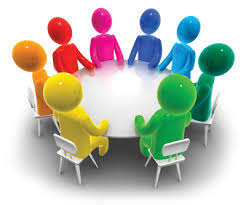 Takk fyrir